5.1 delavnica:
Inkluzija je več kot le zapisano pravilo
5.1 delavnica: Inkluzija je več kot le zapisano pravilo
NAMEN DELAVNICE
Izmenjati razmisleke o inkluzivni praksi.
Spoznati didaktične možnosti za zagotavljanje personaliziranega učenja pri pouku.
5.1 delavnica: Inkluzija je več kot le zapisano pravilo
POTEK DELAVNICE
Oglejte si video Osem ugotovitev Johna Hattieja.
5.1 delavnica: Inkluzija je več kot le zapisano pravilo
POTEK DELAVNICE
Udeleženci vsak zase zapišite, kaj vam pomeni inkluzija, in zapise delite s kolegom v paru (5 minut).

V paru ob zapisih Inkluzija je … razmislite, kaj bi svojim zapisom lahko še dodali (5 minut).
5.1 delavnica: Inkluzija je več kot le zapisano pravilo
5.1 delavnica: Inkluzija je več kot le zapisano pravilo
POTEK DELAVNICE
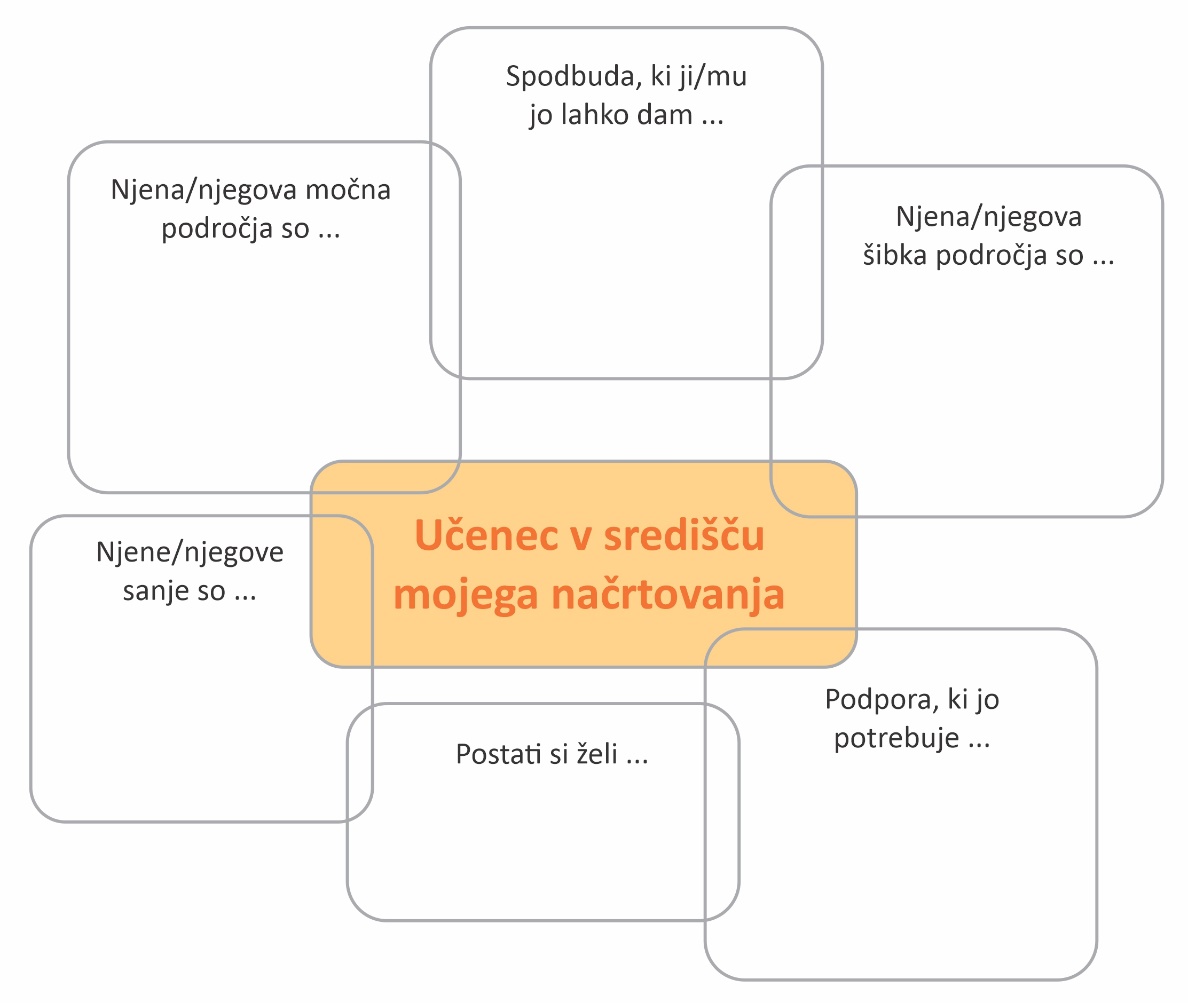 Udeleženci vsak zase v mislih izberite katerega koli učenca, ki ga poučujete (ni mišljeno, da bi izbrali npr. nadarjenega učenca, učenca s posebnimi potrebami itd.), in v gradivu Učenec v središču načrtovanja dokončajte čim več povedi (5 minut).
5.1 delavnica: Inkluzija je več kot le zapisano pravilo
POTEK DELAVNICE
S kolegom poglejta svoje zapise in razmislita, kako načrtovati pouk, ki v središče postavlja učenca, ki ste ga izbrali in za katerega ste ugotovili, da ga zelo dobro ali pa sploh ne poznate. 

Pri tem vam je lahko v pomoč razmislek ene od učiteljic v nadaljevanju. 

Preberite zapis učiteljice in se v parih pogovorite o opisanem pristopu (5 minut).
5.1 delavnica: Inkluzija je več kot le zapisano pravilo
POTEK DELAVNICE
»Ko sem poučevala manjše število učencev na podružnični šoli, sem vse učence zelo dobro poznala in jim pouk lažje prilagajala. Danes pa se tedensko srečujem s 280 učenci in včasih ne poznam niti njihovih imen. Zato si zastavljam vprašanje, kako načrtovati pouk, ki v središče postavlja vsakega učenca? 
Takšno načrtovanje mi omogoča personalizacija, v okviru katere učence spodbudim, da sami postavijo osebne cilje glede na namene učenja, iščejo področja, ki jih še posebej zanimajo, ob moji pomoči in/ali sošolcev oblikujejo kriterije uspešnosti, razmislijo, kako bodo pokazali naučeno, kako se bodo naloge lotili – sami ali v paru/skupini.« (Učiteljica)
5.1 delavnica: Inkluzija je več kot le zapisano pravilo
POTEK DELAVNICE
S kolegom poglejta eno izmed učnih priprav, ki sta jih prinesla na srečanje, in odgovorita na spodnja vprašanja (15 minut).

VPRAŠANJA:
Kaj ste želeli, da bi se učenci v danem učnem sklopu naučili?
Kako ste organizirali učenje?
Kako veste, v kolikšni meri so posamezni učenci dosegli zastavljene cilje?
5.1 delavnica: Inkluzija je več kot le zapisano pravilo
POTEK DELAVNICE
S kolegom razmislita in se pogovorita o tem, kako bi lahko naredila učenje bolj personalizirano – prilagojeno učenčevim individualnim posebnostim, potrebam, željam in nagnjenjem – ter kakšno vlogo ima pri tem načrtovanje (10 minut).

Moderator delavnice naključno izbere nekaj učiteljev, ki z vsemi delijo svoje razmisleke o inkluziji in spremembah, ki bi pouk naredile bolj personaliziran (10 minut).